RETROALIMENTACIÓN  8os Años Actividad Evaluada  1
LICEO 1  JAVIERA CARRERA
DEPARTMENT OF ENGLISH 

                                Audio 0:
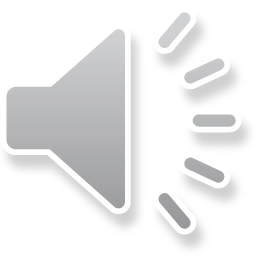 Retroalimentación  Unit 1 :  “ Information and communication technologies “ 8vos  Años  - 2020
Estimad@s estudiantes de 8vo año :
 
Junto con saludarles y esperando que se encuentren bien junto a sus seres queridos, les hacemos entrega de este documento que tiene como objetivo retroalimentar la evaluación de la Unidad 1 “ Information and communication technologies ”.

Cabe señalar que en el proceso de la enseñanza-aprendizaje, al finalizar la revisión de una evaluación, la retroalimentación es un proceso en el que no tan solo se detectan y corrigen errores o señalan aciertos sino también  se orienta, apoya y estimula al estudiante en su aprendizaje posterior. 

Siguiendo estos lineamientos es que el presente documento está organizado en tres instancias  a modo de tres interrogantes que entregarán información sobre: el objetivo planteado (¿A dónde voy?), su desempeño en la evaluación (¿Dónde estoy?) y las estrategias y recomendaciones a seguir para mejorar en la próxima evaluación (¿Cómo sigo avanzando?)
1. ¿Dónde voy?
Explicar los objetivos de aprendizaje con palabras sencillas y ejemplos; explicar cuál era el objetivo de la evaluación y los aprendizajes que se espera que demuestren. La idea es poder reforzar los principales contenidos y habilidades que se espera que aprenda el estudiante.

  Los objetivos de aprendizaje que se persiguen con el Trabajo Evaluado son,  que a través de la investigación de sus Aplicaciones Computacionales favoritas y la descripción de las  mismas  puedan aplicar los diferentes aspectos gramaticales y morfosintácticos  que han sido expuestos y ejercitados en las guías de estudio que trabajaron como preparación y tengan además la oportunidad de apoyarse mutuamente y trabajar con eficiencia con su pareja , si es el caso  .
                       Audio 1:
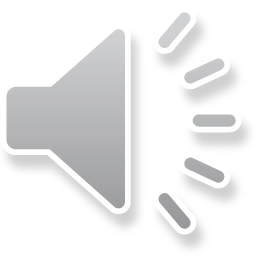 2. ¿Cómo voy? ¿Dónde estoy?
Explicar nivel de avance y elementos logrados en la evaluación: se puede hacer por medio de gráficos, con porcentajes de logro de acuerdo a contenidos o habilidades; también se puede mostrar una respuesta de ejemplo. La idea es reforzar los contenidos que estudiantes lograron demostrar, y motivar, felicitar por lo logrado. Esta etapa permite que estudiantes comprendan qué saben, qué lograron hacer bien.
  
  En general los trabajos presentan una acabada descripción de las Aplicaciones  y han sido escogidas   una respetable variedad de ellas.

  Así  mismo, las respuestas  a las preguntas acerca del uso de las Apps  y por qué las recomendarían tienen un muy buen promedio de oraciones correctamente formuladas  y las preguntas en relación a lo que les gusta hacer cuando usan las Aplicaciones , tienen una variedad de respuestas que están correctas desde el punto de vista comunicativo , pero no necesariamente del gramatical , lo que hace pensar que comprender perfectamente lo que se les pregunta y en base  a eso dan sus respuestas , pero que necesitan afinar algunos detalles gramaticales para hacer sus respuestas totalmente perfectas . 

  Se observa  una buena organización en el espacio provisto y mayoritariamente siguen todas las instrucciones de tipo formal en la escritura y formato del trabajo 

                                      Audio 2:
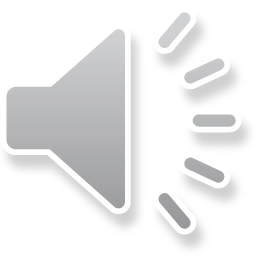 3. ¿Como sigo avanzando?
Esta es la parte más importante, ya que es donde el docente entrega información valiosa y explícita para que estudiantes puedan comprender qué no saben y cómo poder mejorar. No es solo indicar cuál era la respuesta correcta, si no que por sobre todo explicar estrategias y recomendaciones a los estudiantes para acortar brechas de aprendizaje. Explicar cómo estudiar mejor, cómo reforzar contenidos, dónde encontrar material de apoyo, nuevos ejercicios para volver a intentar, etc. Motivar a seguir avanzando.
 
  Ya ha sido expuesto  que es necesario reforzar y mejorar   el uso  del tiempo verbal Presente Simple  para expresar lo que les agrada o no  hacer en diferentes ocasiones para expresarse de buena forma.
 
  Deben recordar el uso de 4 verbos y una expresión, presentadas en las guías,  que nos sirven para expresar likes ( lo que nos gusta hacer ) y dislikes  ( lo que nos disgusta hacer )  y su correcta estructura gramatical.
 
       I like sleeping on Sunday mornings.     /     She doesn’t like sleeping after lunch. 
 
       They  like
                  love
                  enjoy             +   verb  ing           /    They  don’t enjoy  swimming  in the sea.      
                  hate 
                  can’t stand
Otro punto  a mejorar es el uso de la palabra so  (forma abreviada de so  that) para expresar ideas / oraciones de Causa y Efecto, la que en general fue difícil de aplicar  en el contexto requerido y no fue usada siguiendo fielmente las indicaciones de hacerlo en el  tiempo verbal presente simple.

  I work  very  hard during  the day,  so I usually go to bed early.
 
She never has breakfast at home, so she eats something at work.
 
    They do a lot of sport during the week, so they usually don’t use Facebook or  Instagram.   
 
    I can’t visit my friends because of the Corona Virus , so we get in touch on Whatsapp.
 
                                       Audio 3:
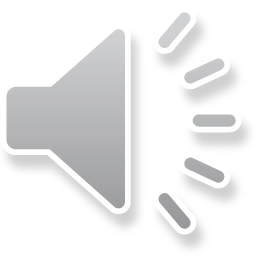 En lo sucesivo, es necesario leer y seguir con rigurosidad las instrucciones y uno  a uno los requerimientos de las rúbricas para responder de acuerdo  a lo solicitado 
  
  Recordar el uso de mayúsculas al inicio de frases y oraciones y con los nombres propios junto con la puntuación al final de cada oración.  
 
  También es de suma importancia que ustedes desarrollen las Guías de preparación/estudio durante el tiempo destinado  para ello y soliciten a sus profesores la ayuda para resolver sus dudas antes de dar inicio al Trabajo Evaluado;  esto como una forma de comprobar y reforzar  su aprendizaje al momento de contestar la Evaluación . 

  Afectuosamente y esperando volver a vernos pronto, les saludan , sus Profesores de Inglés  

                               Audio 4:
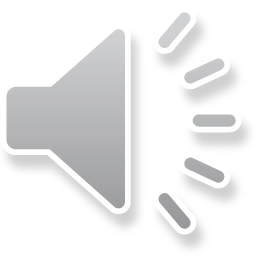